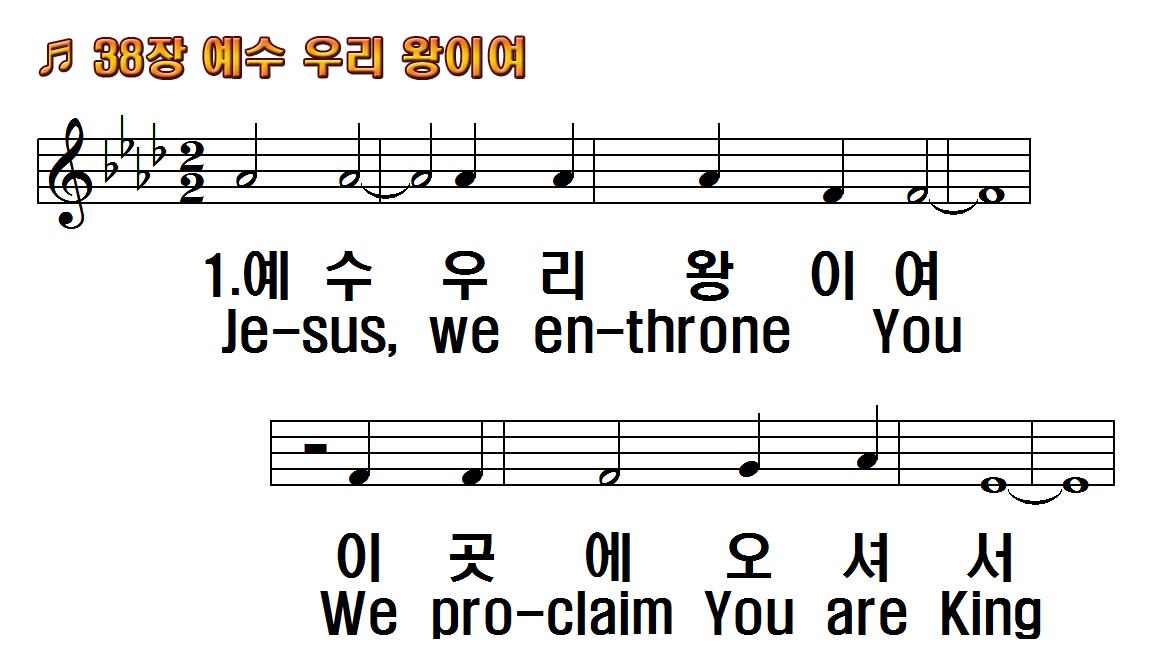 1.예수 우리 왕이여
2.예수 우리 주시여
1.Jesus, we enthrone You
2.Jesus, we enthrone You
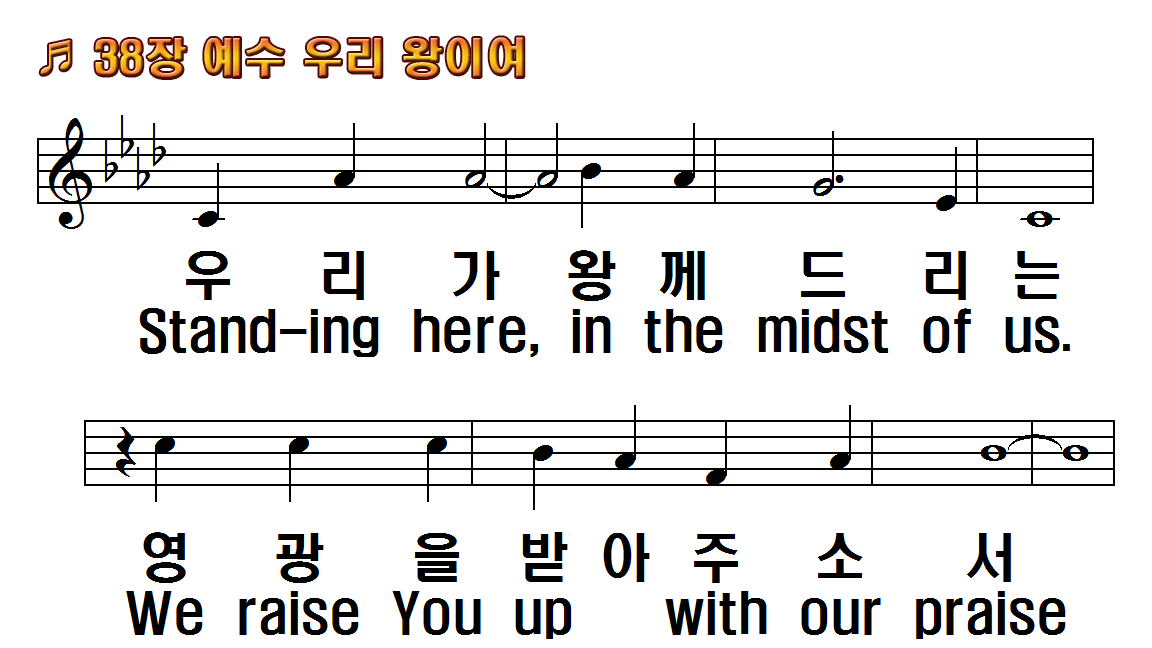 1.예수 우리 왕이여
2.예수 우리 주시여
1.Jesus, we enthrone You
2.Jesus, we enthrone You
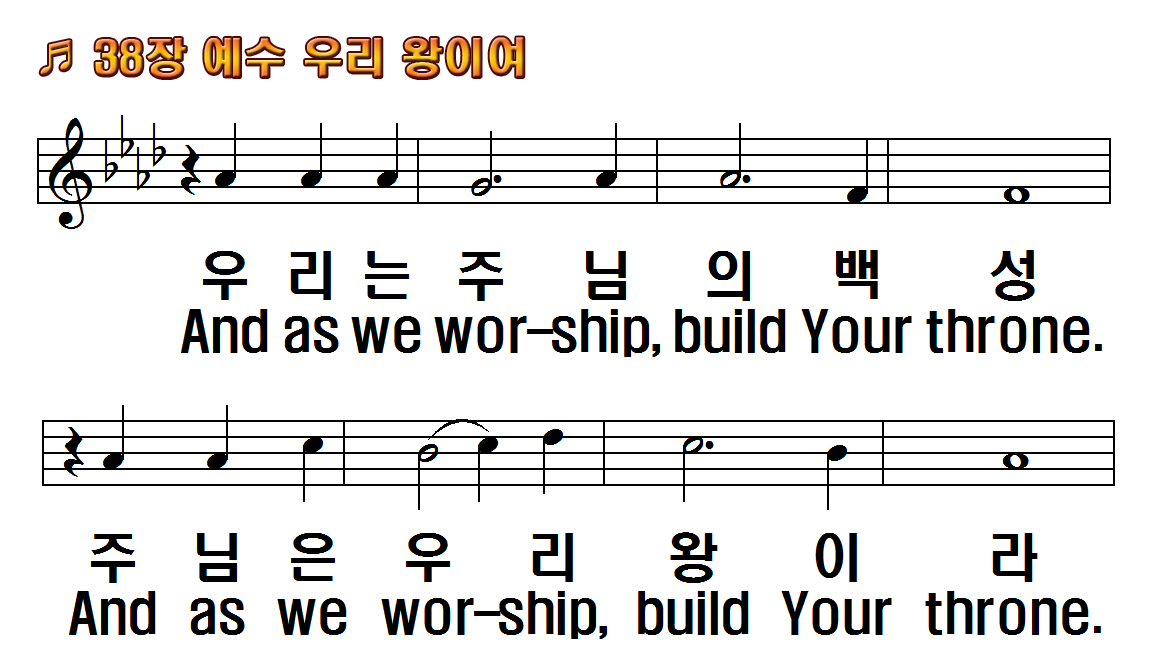 1.예수 우리 왕이여
2.예수 우리 주시여
1.Jesus, we enthrone You
2.Jesus, we enthrone You
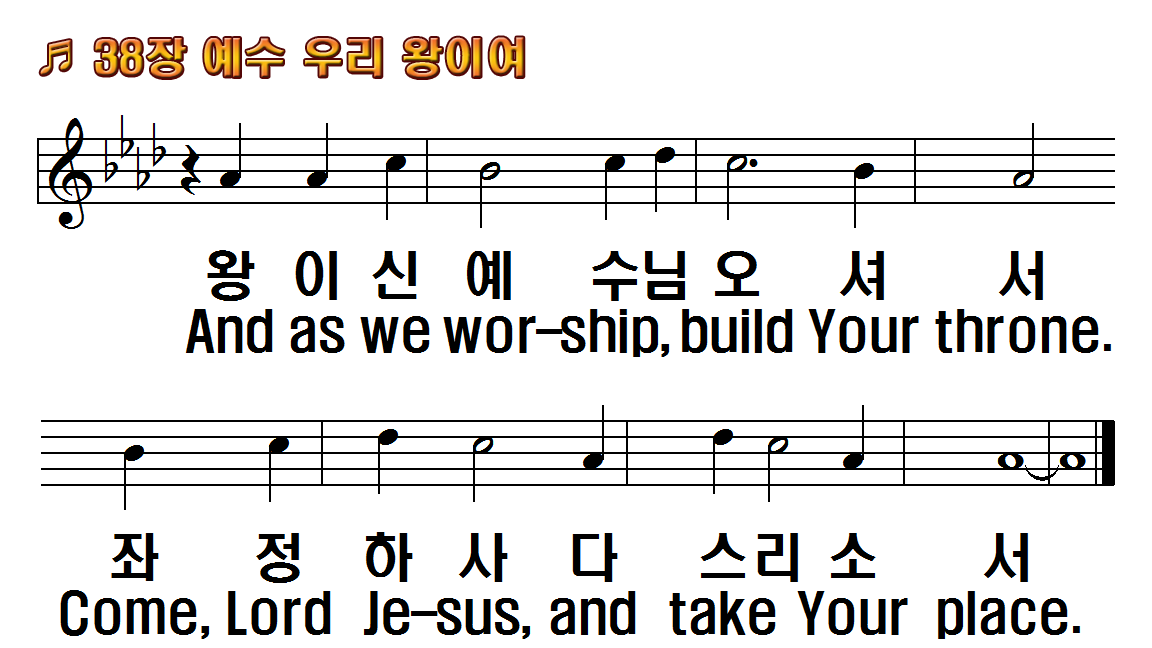 1.예수 우리 왕이여
2.예수 우리 주시여
1.Jesus, we enthrone You
2.Jesus, we enthrone You
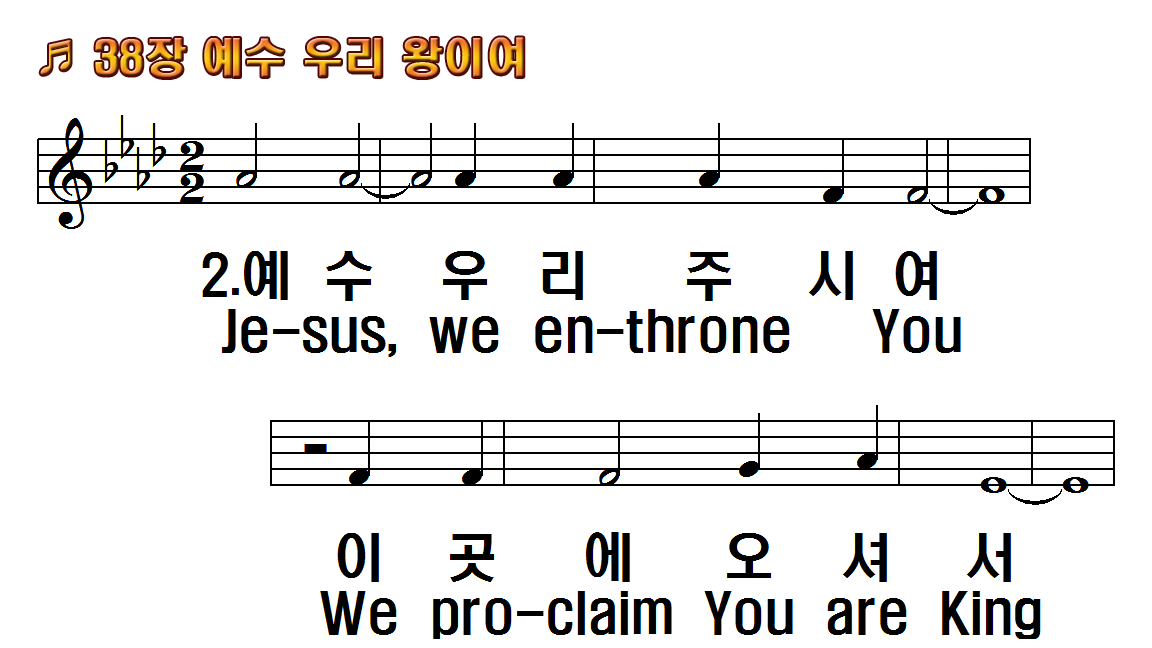 1.예수 우리 왕이여
2.예수 우리 주시여
1.Jesus, we enthrone You
2.Jesus, we enthrone You
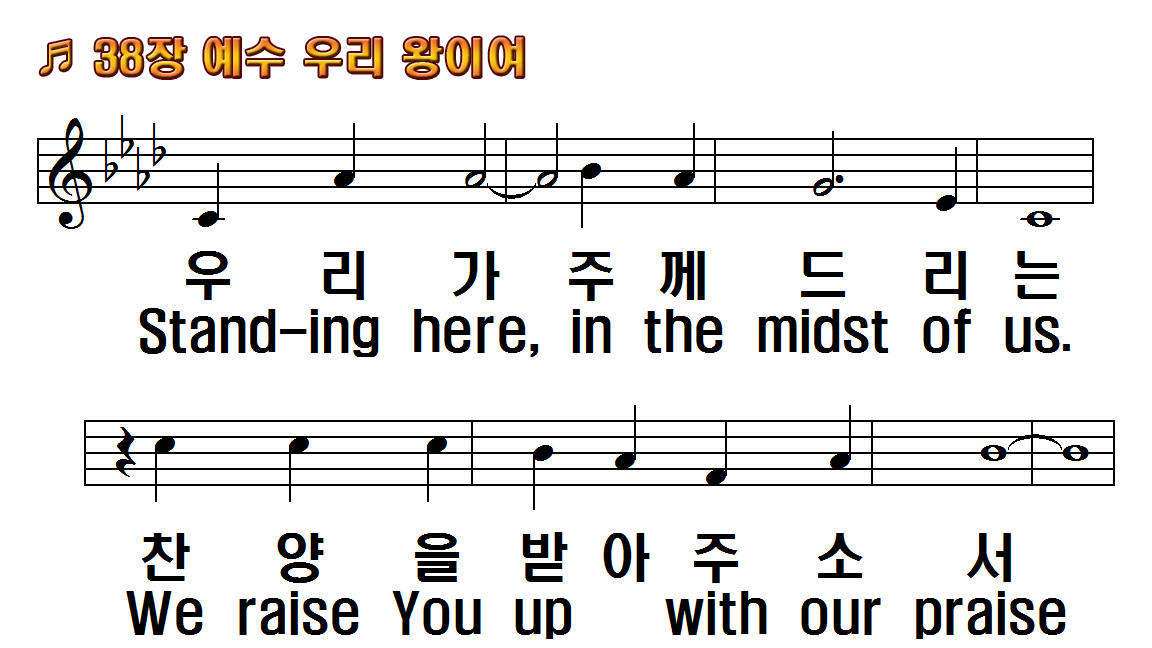 1.예수 우리 왕이여
2.예수 우리 주시여
1.Jesus, we enthrone You
2.Jesus, we enthrone You
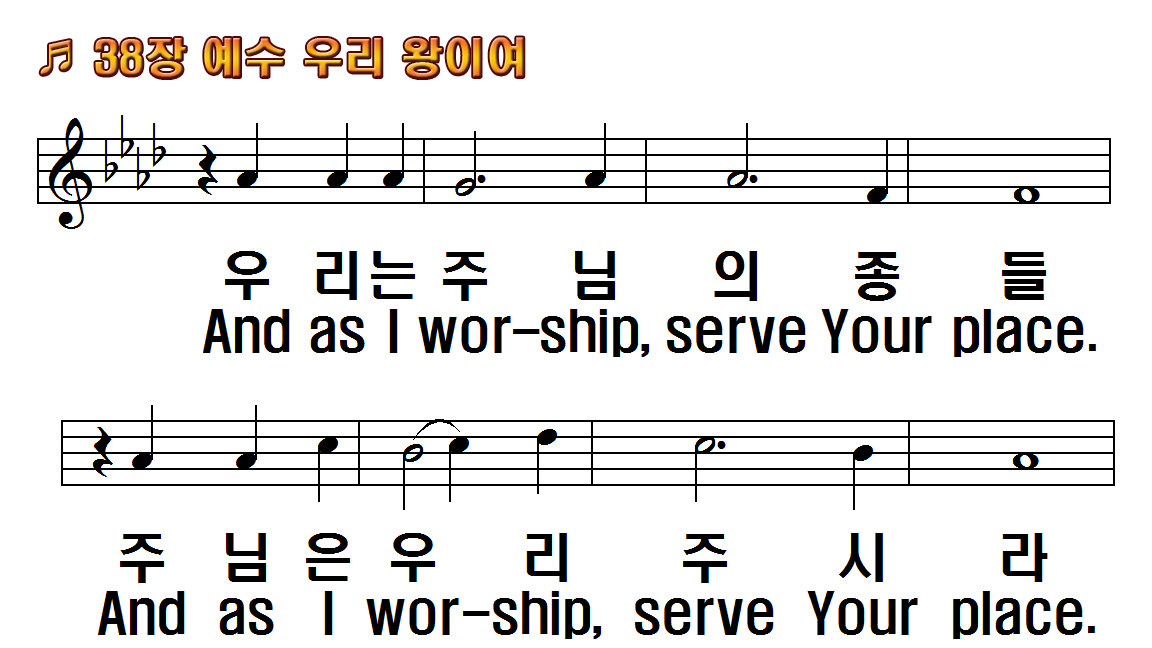 1.예수 우리 왕이여
2.예수 우리 주시여
1.Jesus, we enthrone You
2.Jesus, we enthrone You
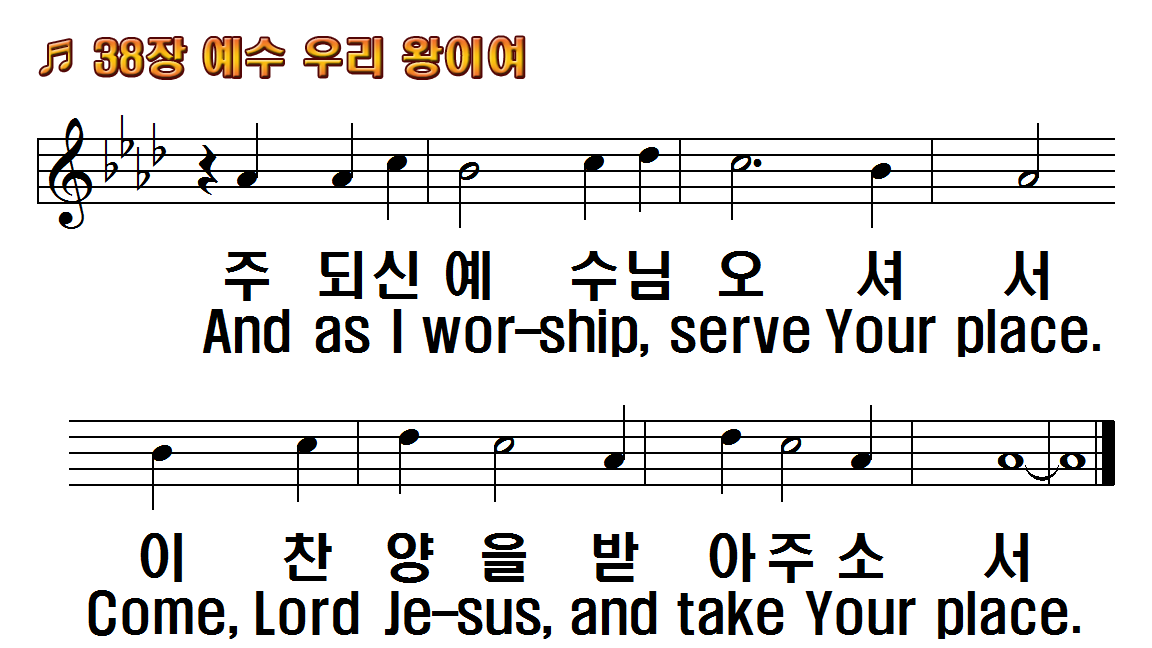 1.예수 우리 왕이여
2.예수 우리 주시여
1.Jesus, we enthrone You
2.Jesus, we enthrone You
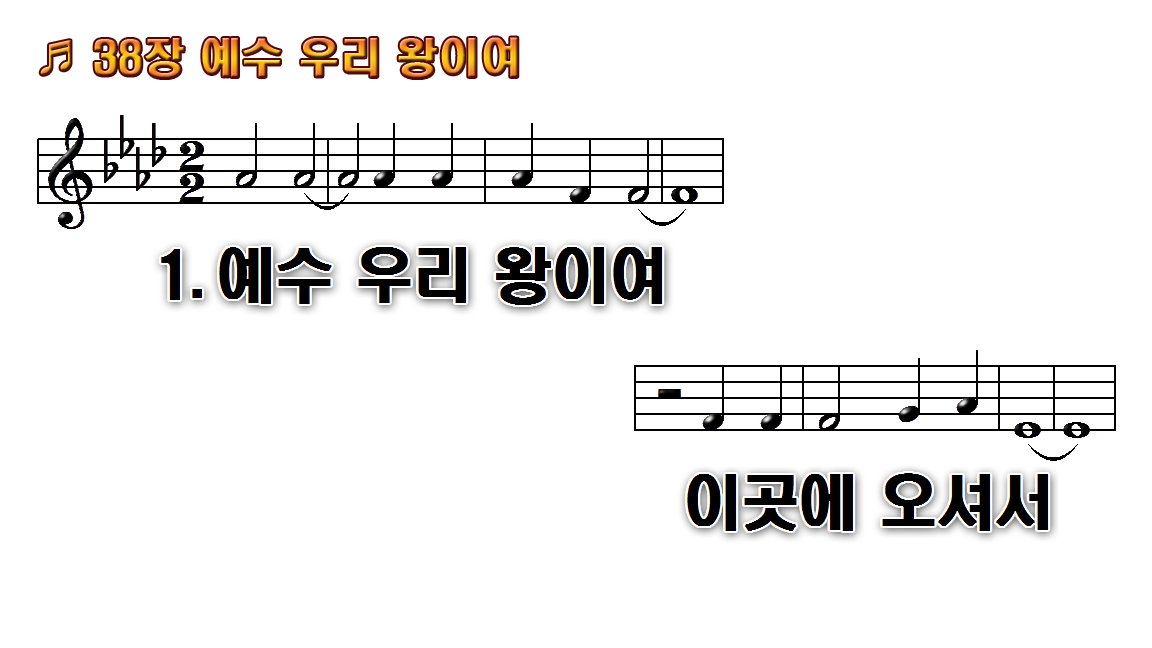 1.예수 우리 왕이여 이곳에
2.예수 우리 주시여 이곳에
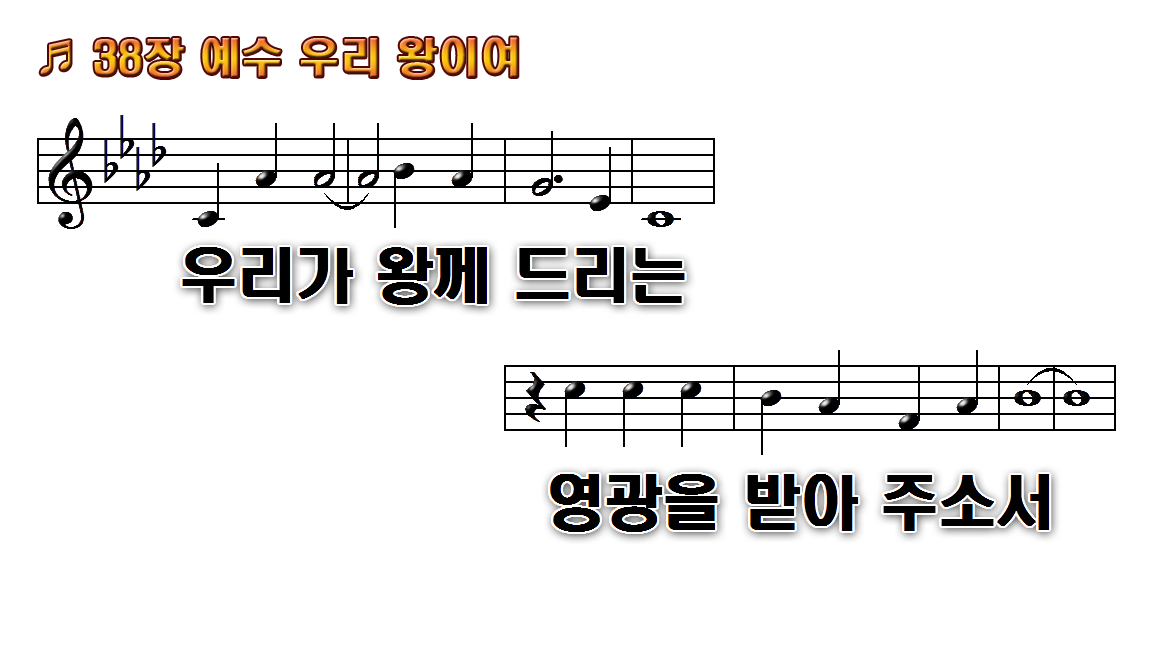 1.예수 우리 왕이여 이곳에
2.예수 우리 주시여 이곳에
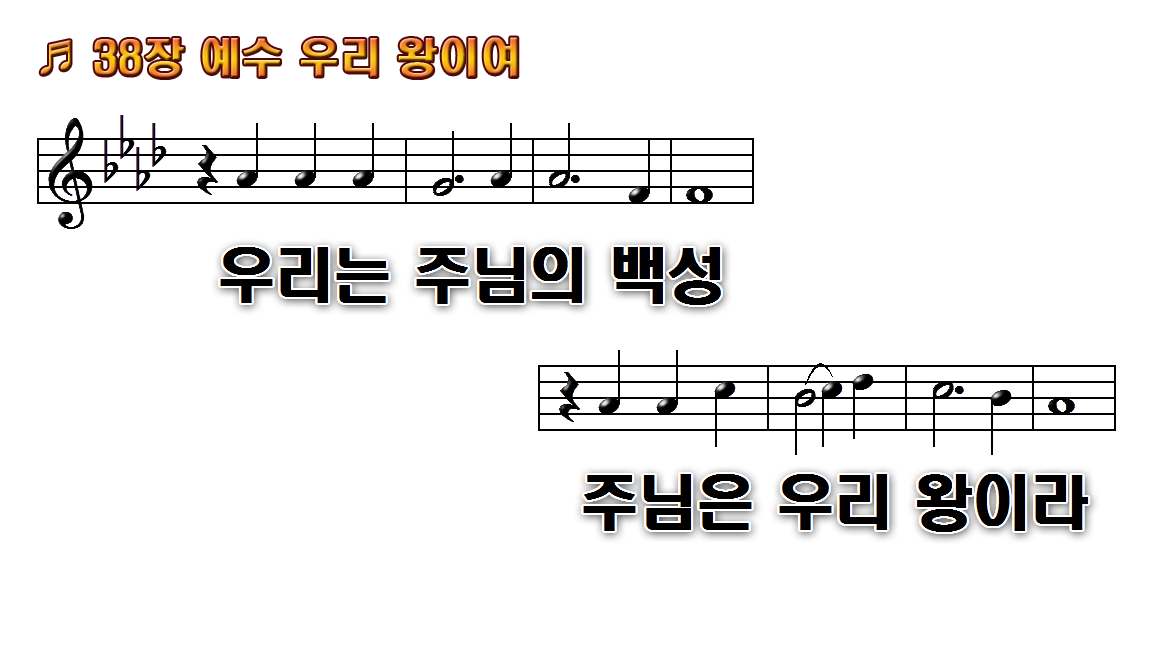 1.예수 우리 왕이여 이곳에
2.예수 우리 주시여 이곳에
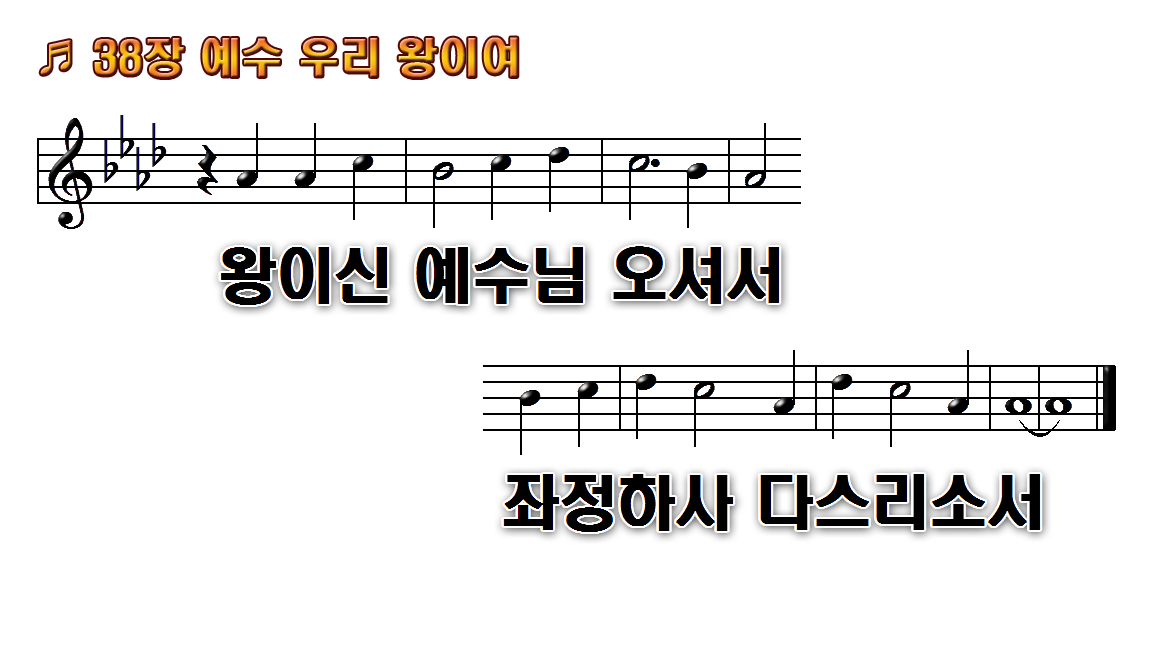 1.예수 우리 왕이여 이곳에
2.예수 우리 주시여 이곳에
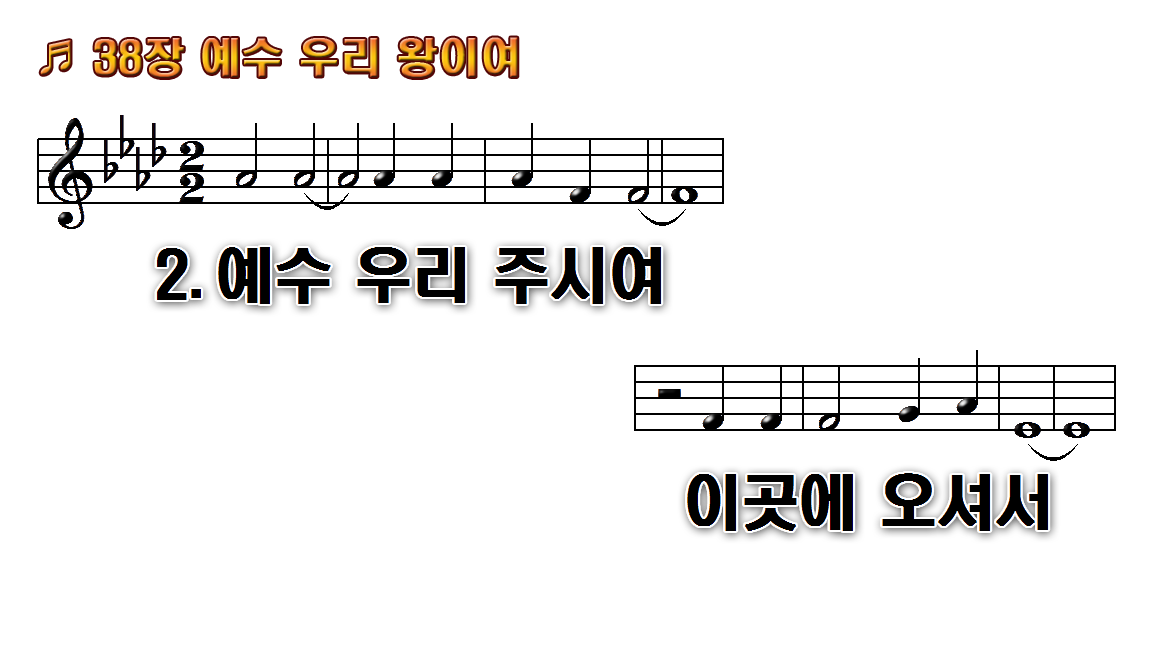 1.예수 우리 왕이여 이곳에
2.예수 우리 주시여 이곳에
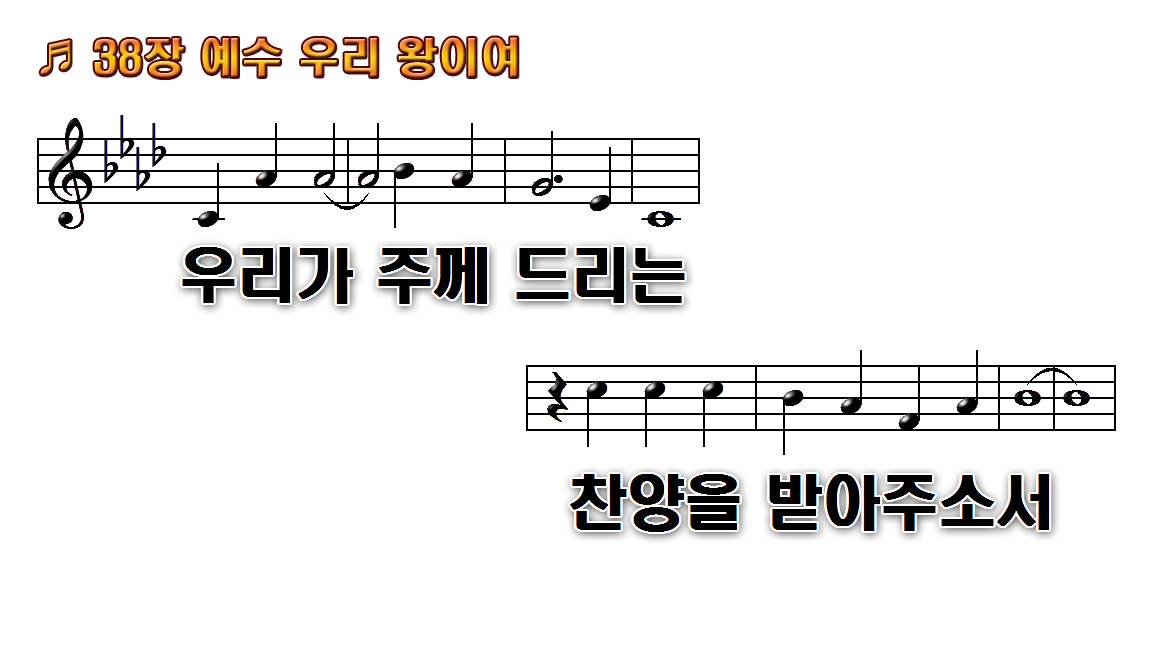 1.예수 우리 왕이여 이곳에
2.예수 우리 주시여 이곳에
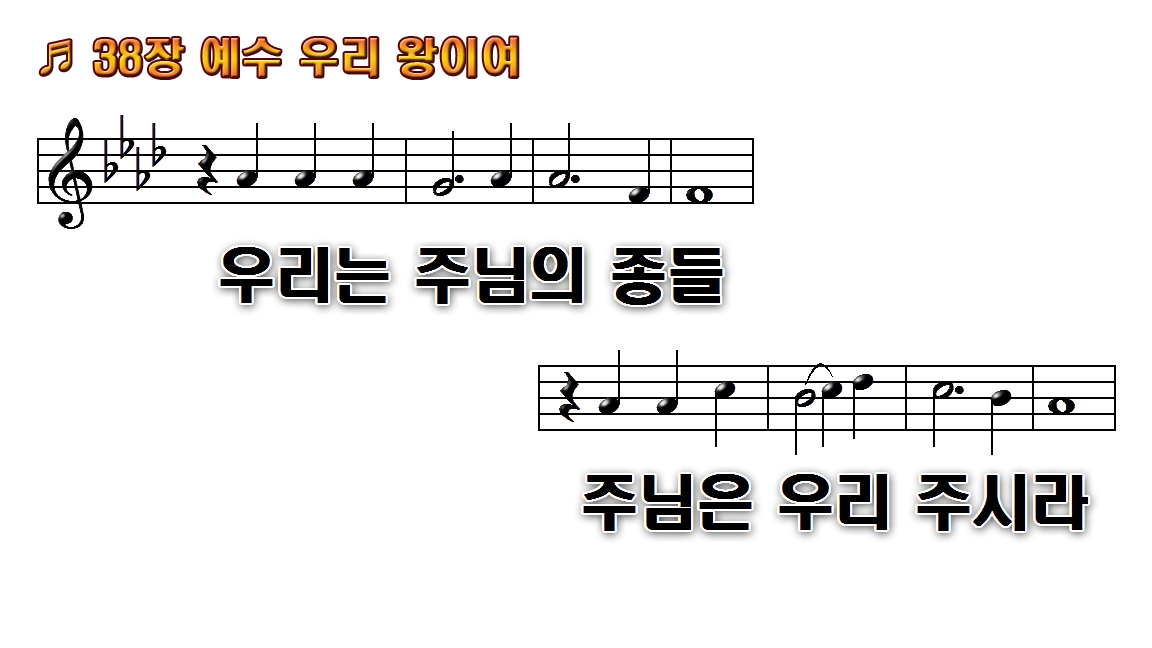 1.예수 우리 왕이여 이곳에
2.예수 우리 주시여 이곳에
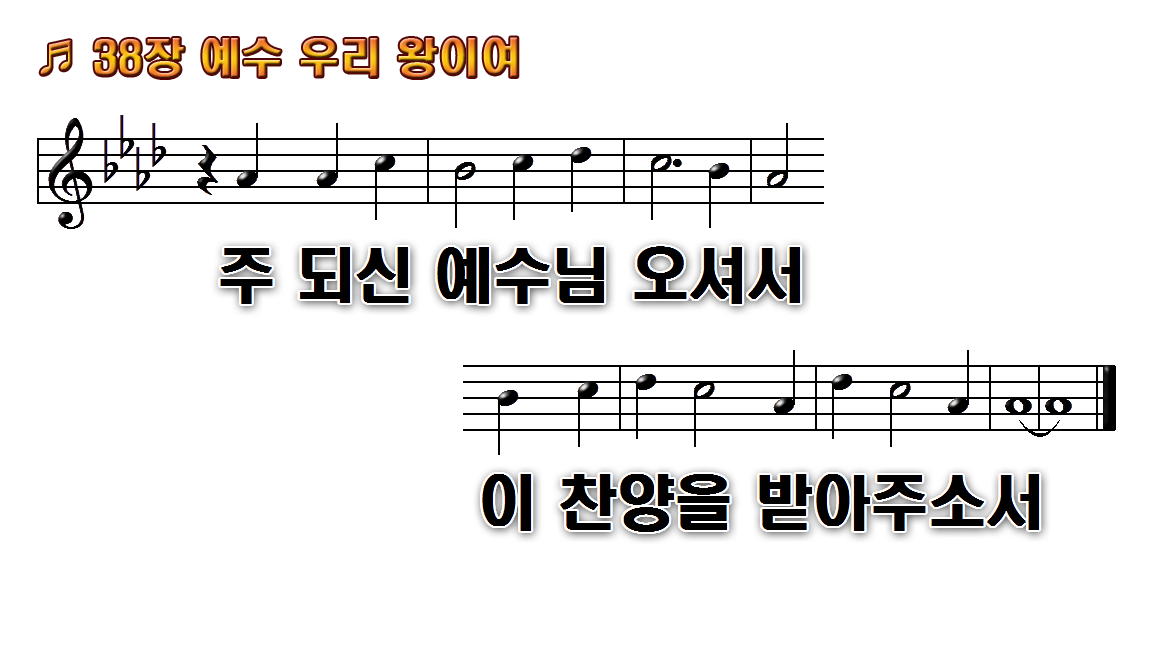 1.예수 우리 왕이여 이곳에
2.예수 우리 주시여 이곳에